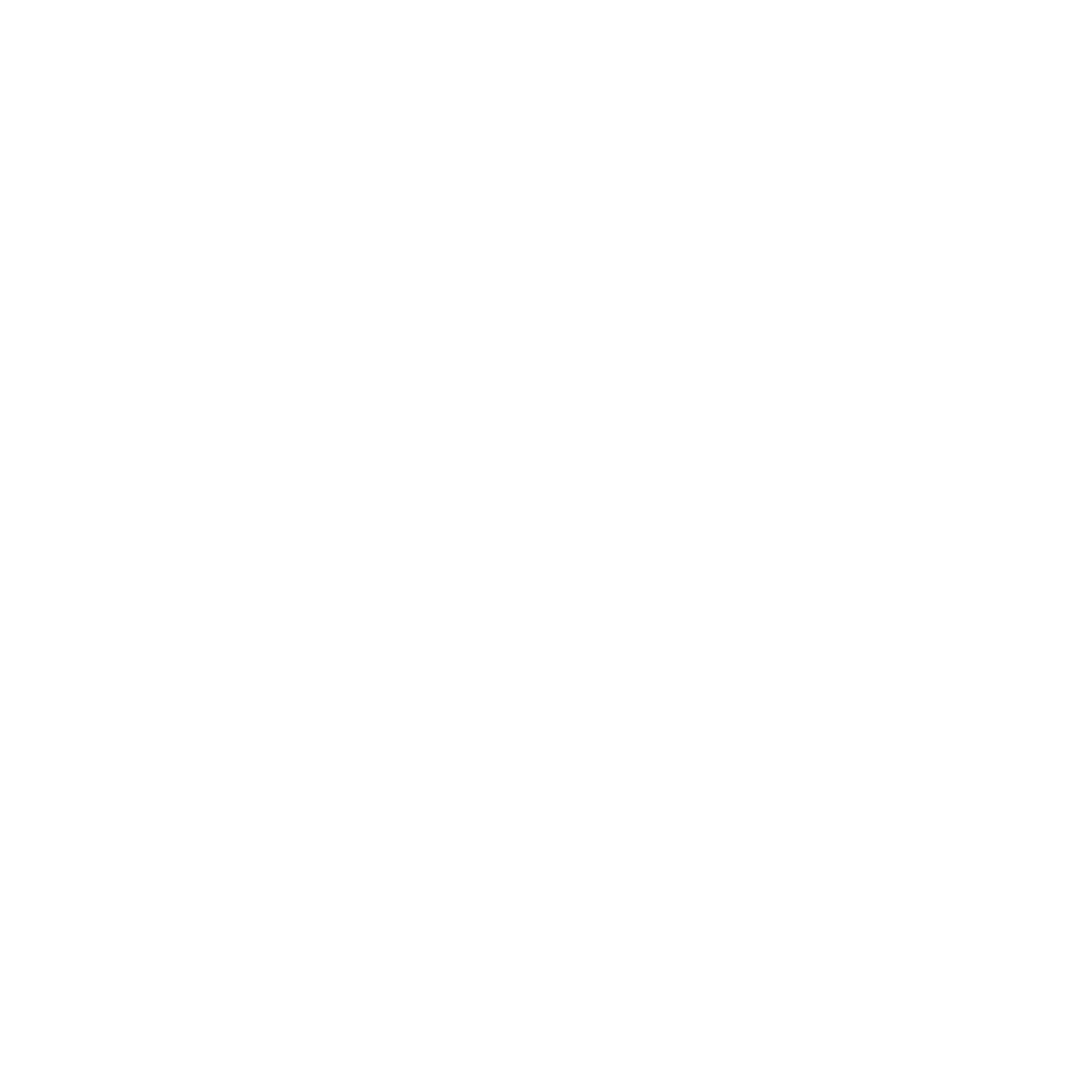 Portfolio
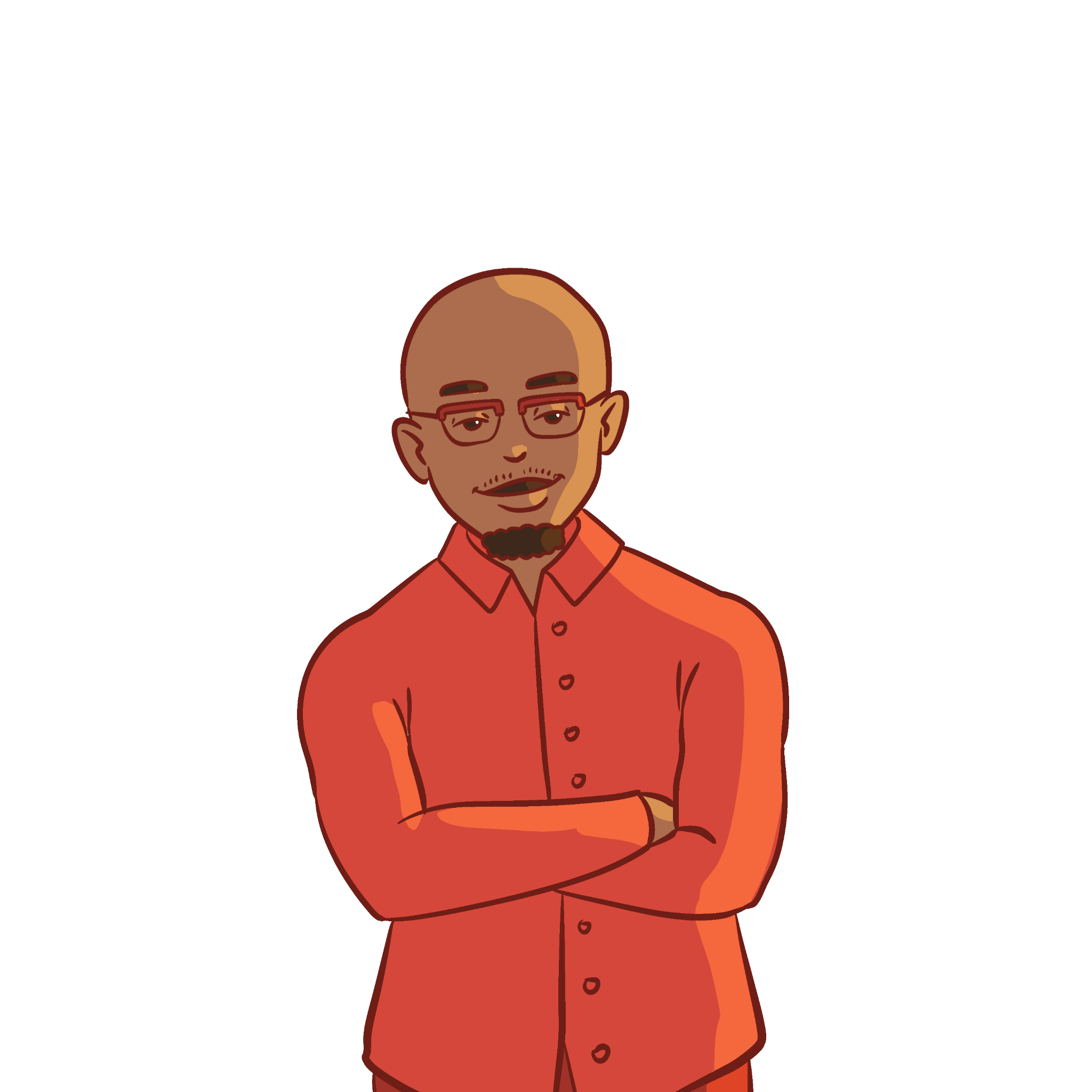 First and Last Name
Job title that best describes you
Insert short bio or quote here.Lorem ipsum dolor sit amet, consectetur adipiscing elit, sed do eiusmod tempor incididunt ut labore et dolore magna aliqua. Ut enim ad minim veniam, quis nostrud exercitation ullamco laboris nisi ut aliquip ex ea commodo consequat.
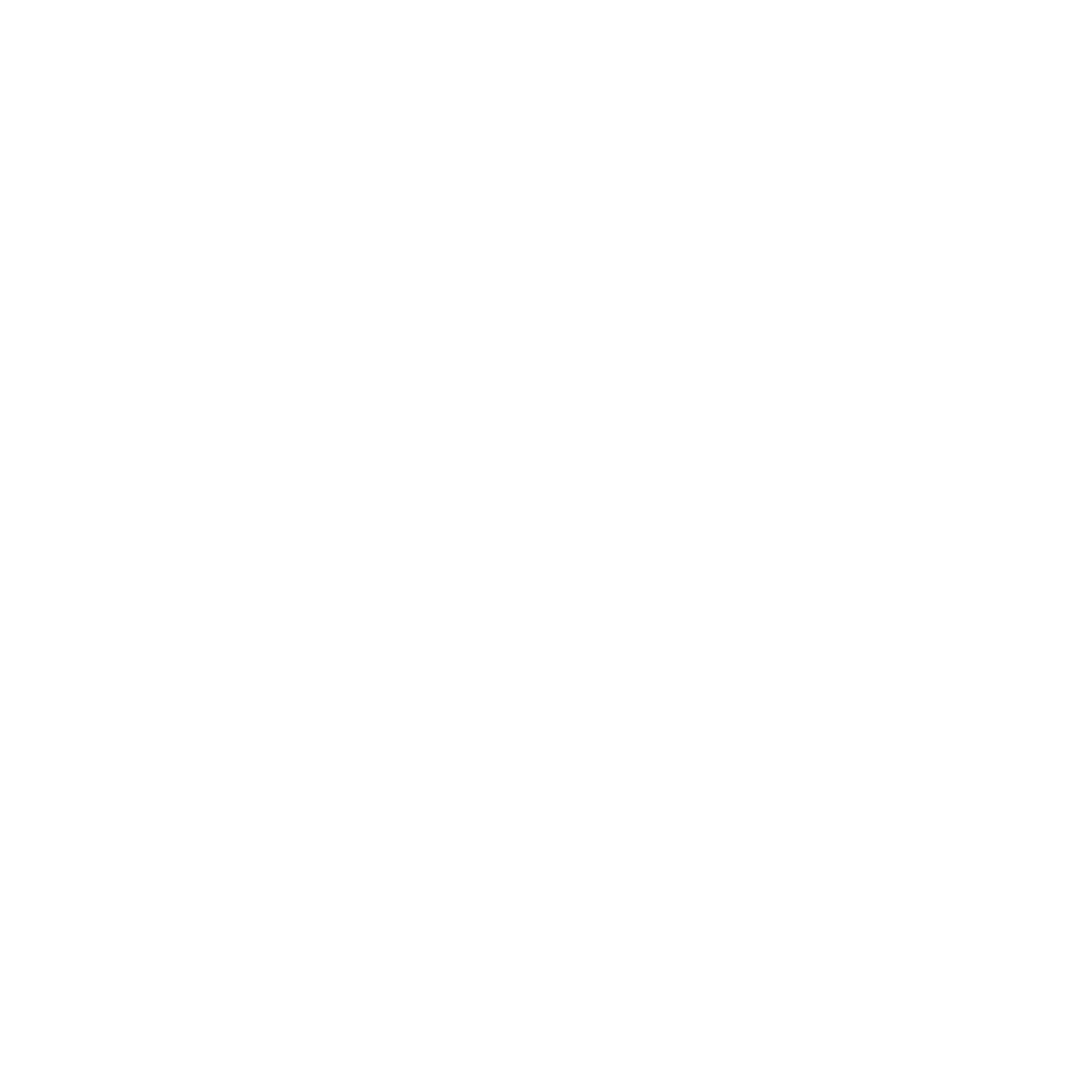 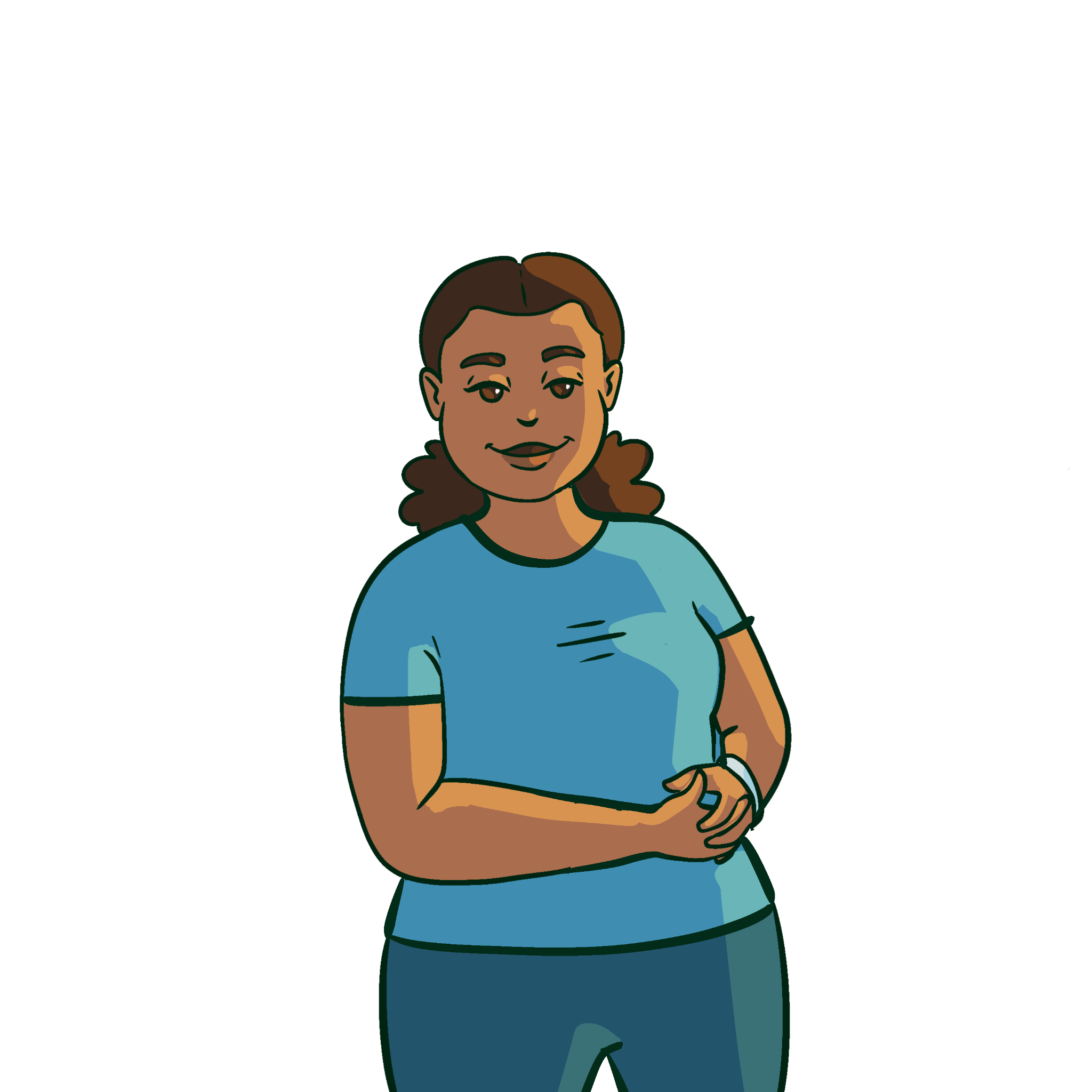 Portfolio
First and Last Name
Job title that best describes you
Email
LinkedIn link
Portfolio website link if available
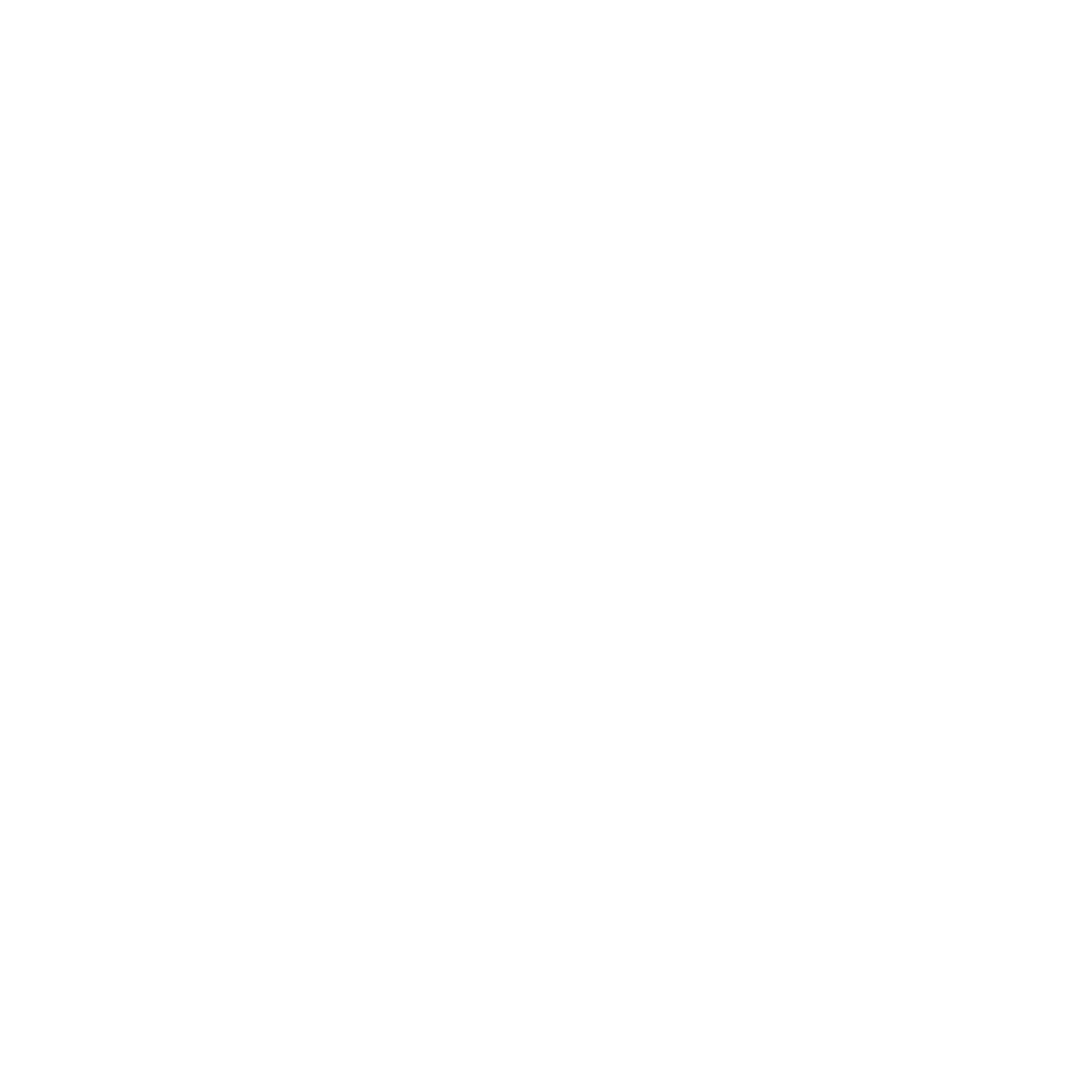 Introduce yourself mentioning your expertise and key skills that you possess such as problem scoping, user research, prototype development, co-creation workshop facilitation, etc. Add any relevant educational background such as your certifications or degrees that you possess.
About me
Give an overview of the industries/sectors you have worked in such as public health, agriculture, financial inclusion, education, fast moving consumer goods, etc. Also add some of the companies or organization you have worked for or with through consultancy.

If relevant, you can add the languages you’re proficient in.
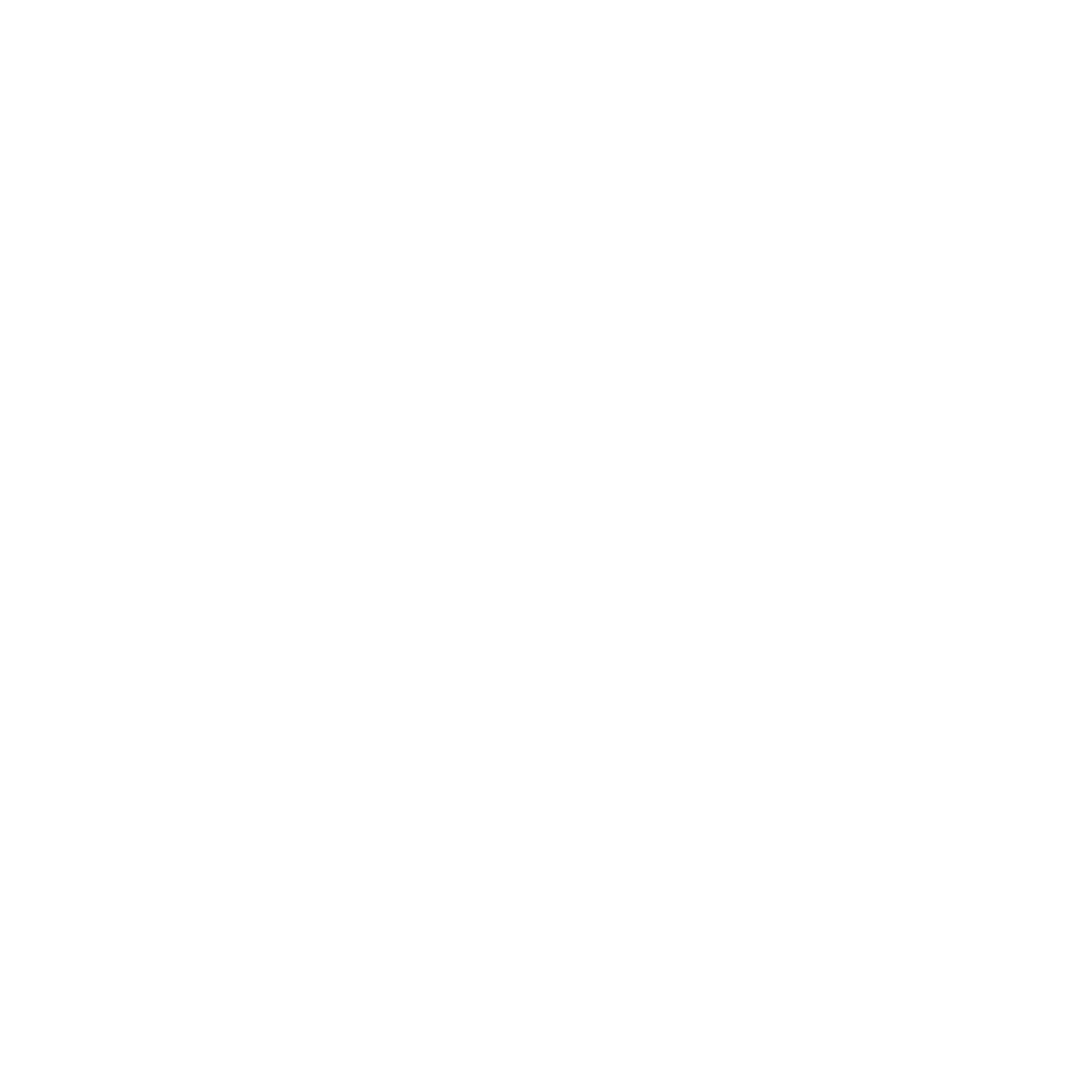 Case Study 1 Name
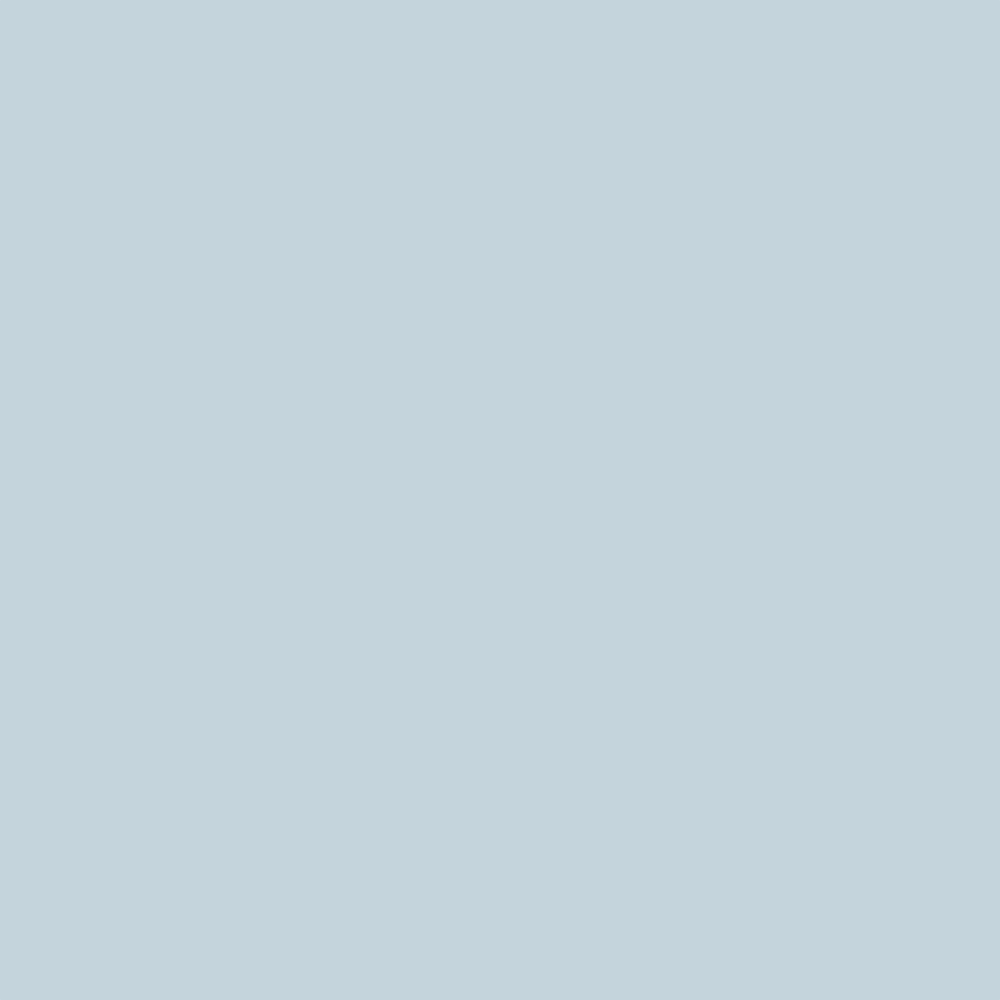 Briefly describe who the client was and what they were trying to achieve/the objectives of the assignment. State your role within the assignment e.g. HCD Consultant, Research Lead. Who were the key stakeholders/partners involved? Replace images on the right with pictures of yourself carrying out the work or any of the tools you developed.
Process Breakdown
State the process you used to carry out the assignment, how you approached the challenge. Some key areas to include, if relevant, include
Who did you work with on the assignment - this will help show that you can work in cross-functional teams
Did you conduct any scoping exercises
Any user research conducted and which research methods did you use? How many people for each research method?
Did you conduct a workshop instead? What was the Purpose, Outcomes and Process
How did you synthesize the findings? Did you develop a persona or journey map?
If the case study went up to prototyping, how was ideation done? How many prototypes were developed? How did you test the prototypes?
Were you involved in the implementation of the solution? How did you support implementation?
State any tools you used such as Miro/Mural, Adobe, Excel during the process
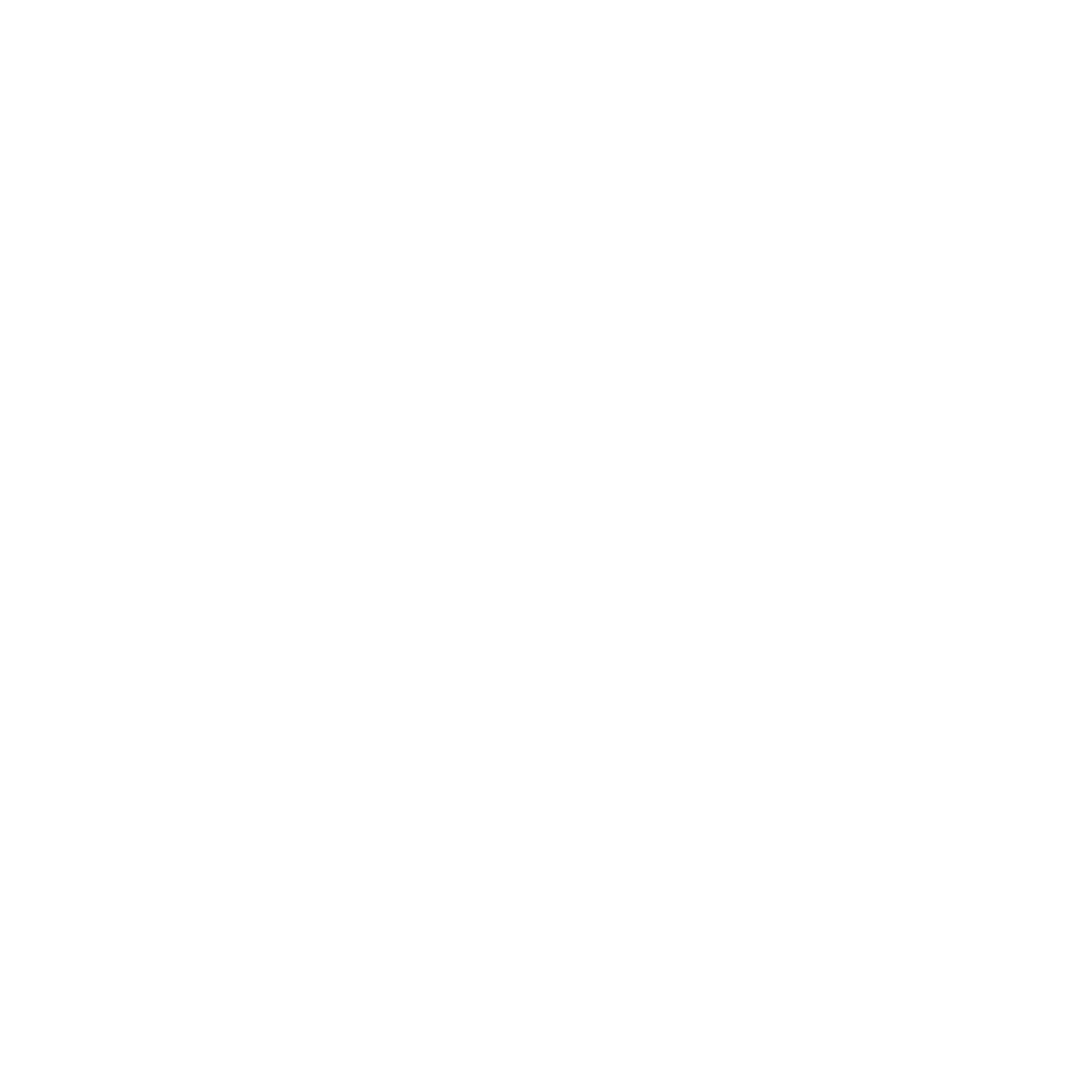 Case Study 1 Name
Outcome Breakdown
What results were achieved after the implementation of the new intervention or the process results. An example of process results, if you were facilitating a workshop, what results did you achieve? A strategy was developed? An action plan/work plan? A policy? Suggested solutions? What is the policy, action plan/work plan or strategy supposed to achieve? If it’s already being implemented, what did it achieve?
For an intervention, you can state metrics or indicators such as number of new visitors/patients, reach, customer satisfaction survey results, etc. Add a graphic to show quantifiable outcomes. Check from slide 6 for sample graphics to use for quantifiable outcomes
If results have not been captured as yet, state the key metrics that the intervention was aiming to address such as user engagement improvements, increased reach, reduction in service time, improved service experience, etc.
Replace images on the left with pictures of the intervention being used or a high fidelity version of the intervention. You could just add more case study relevant images if you didn’t develop a specific intervention or prototype
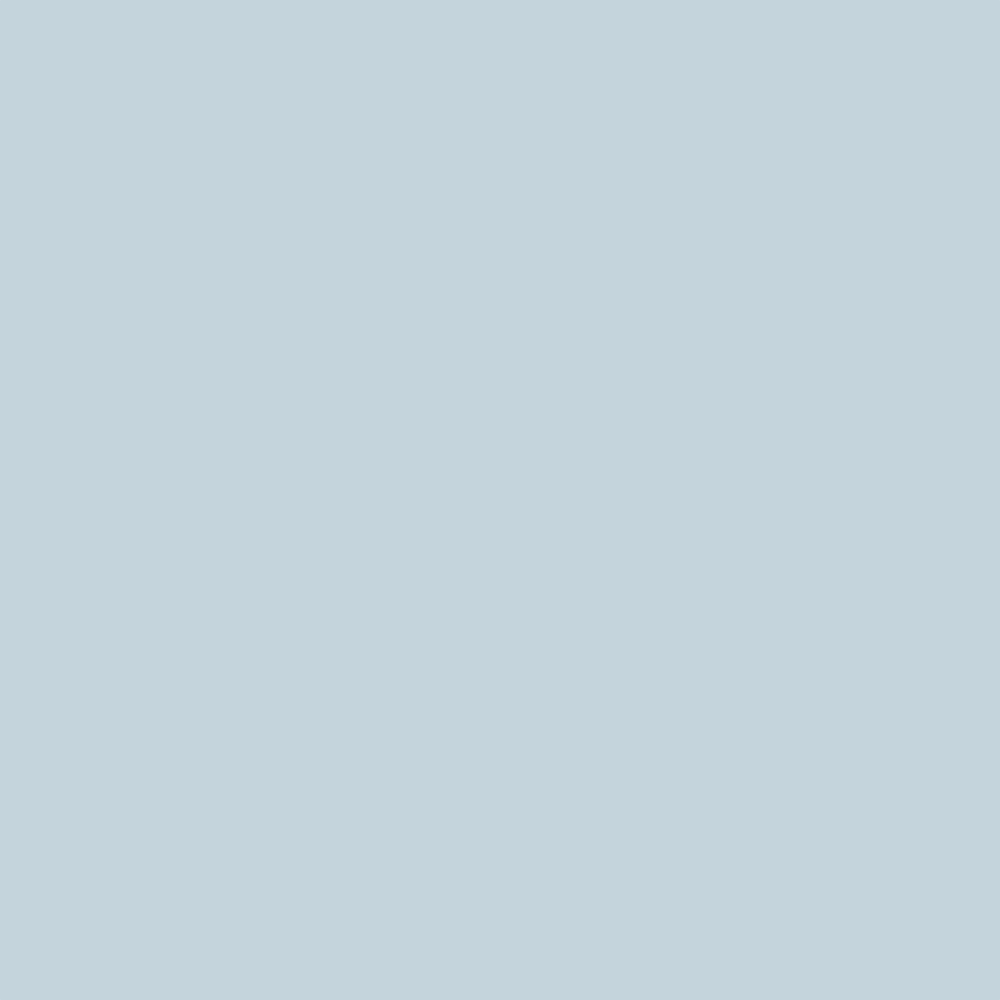 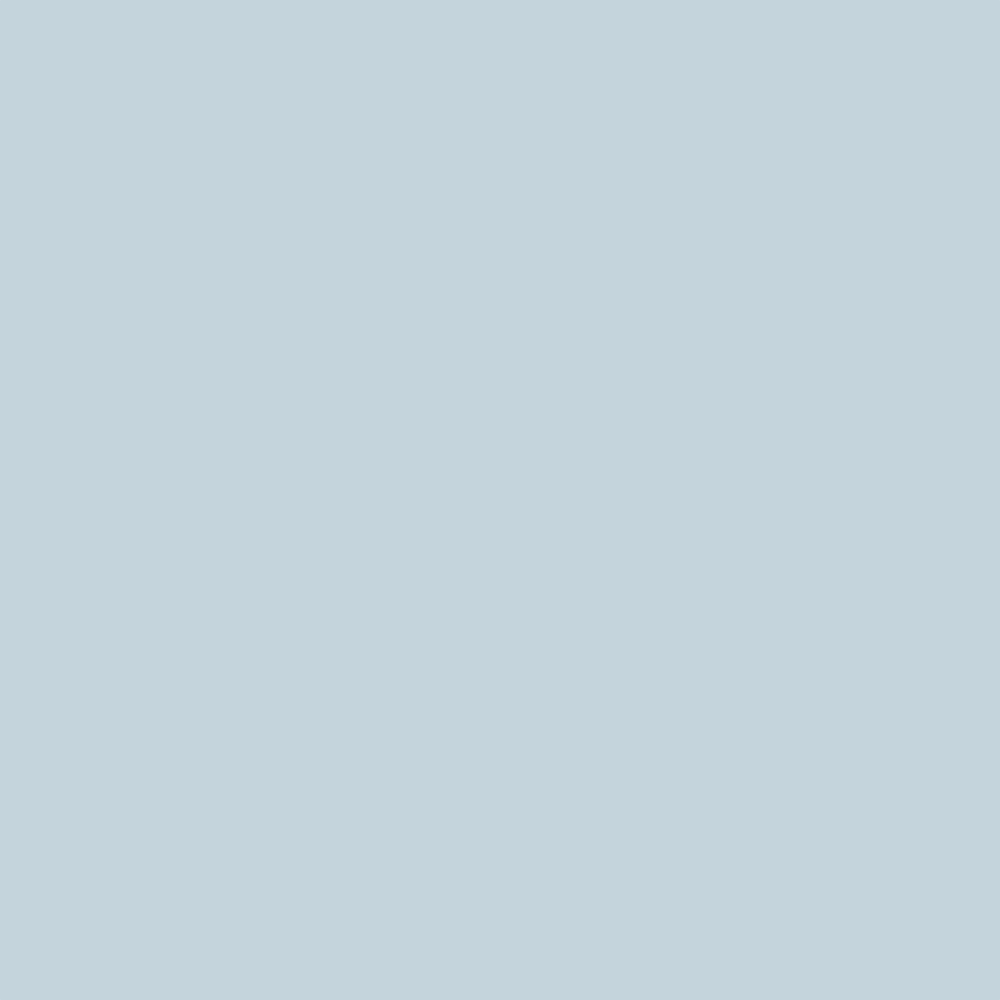 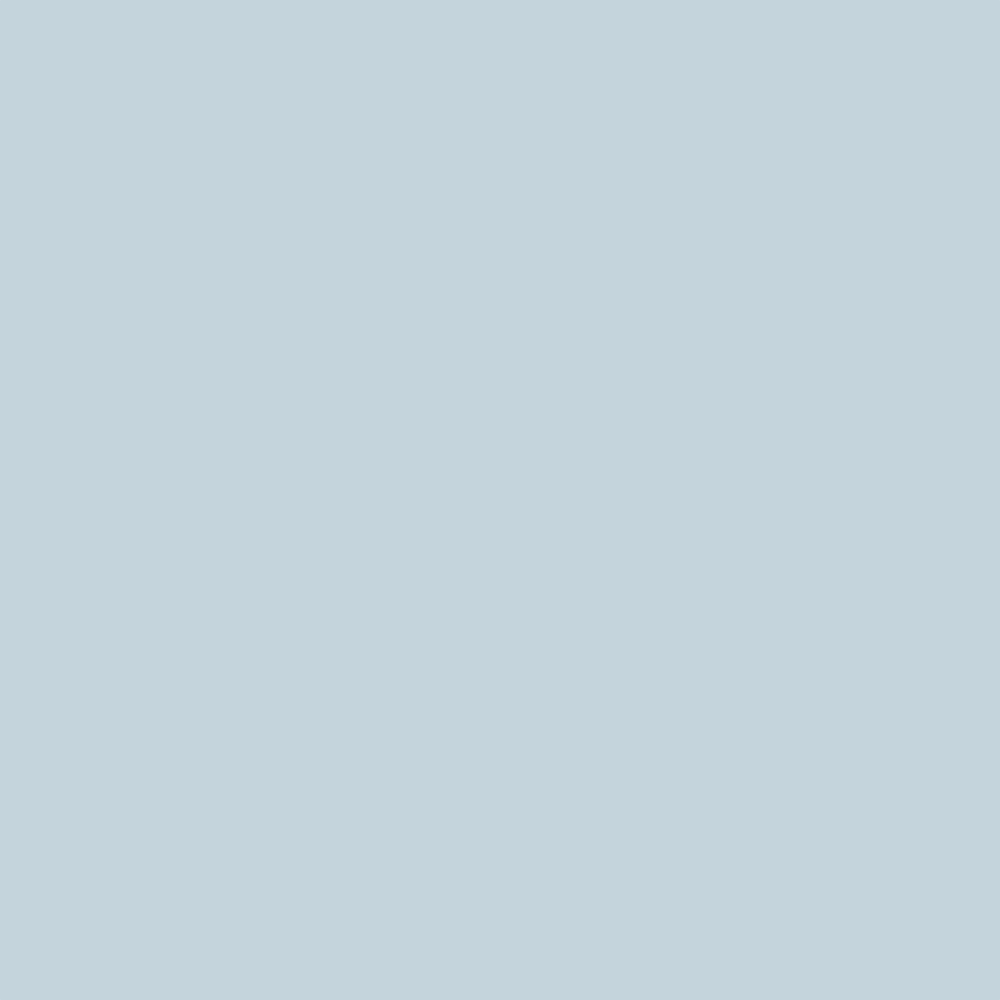 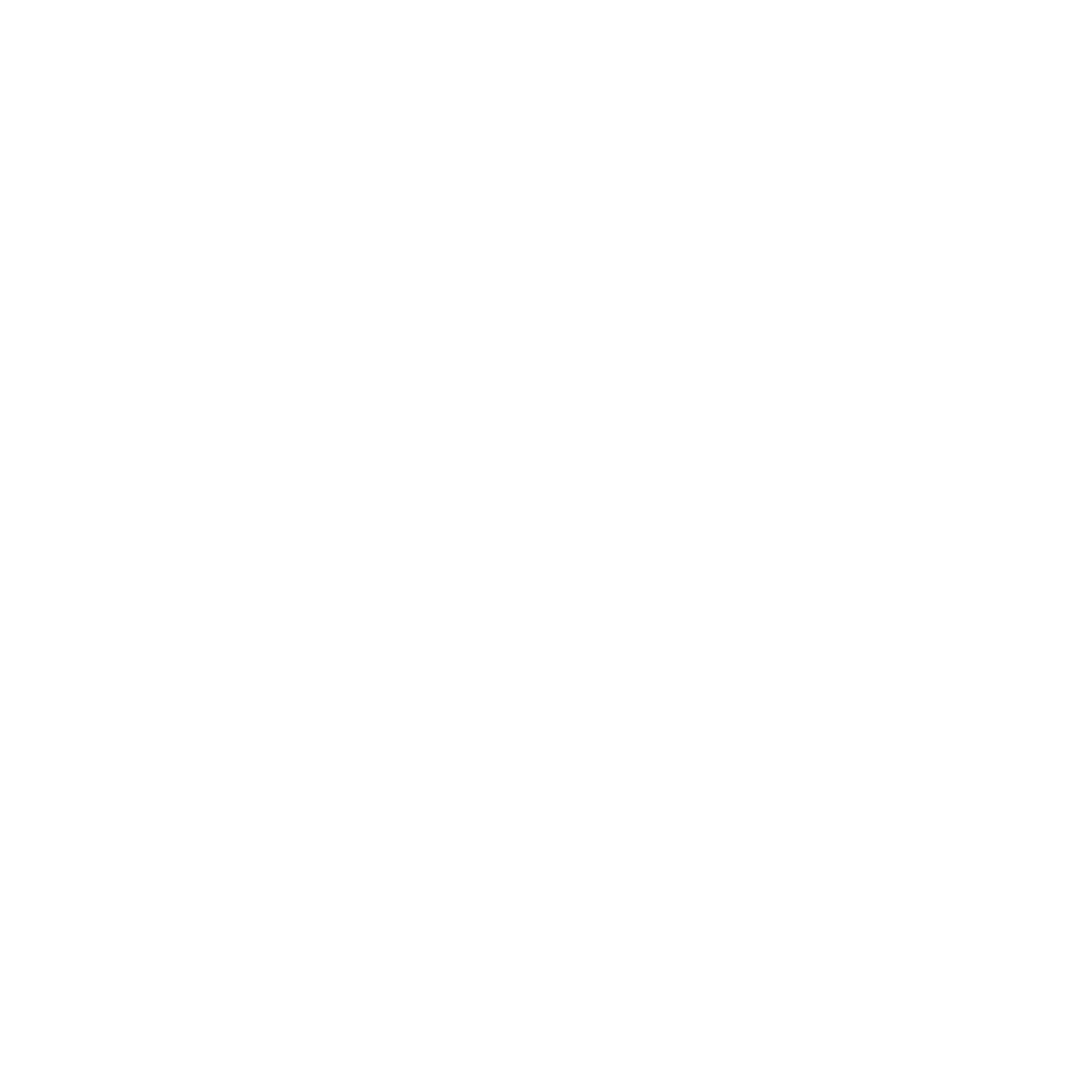 Case Study 1 Name
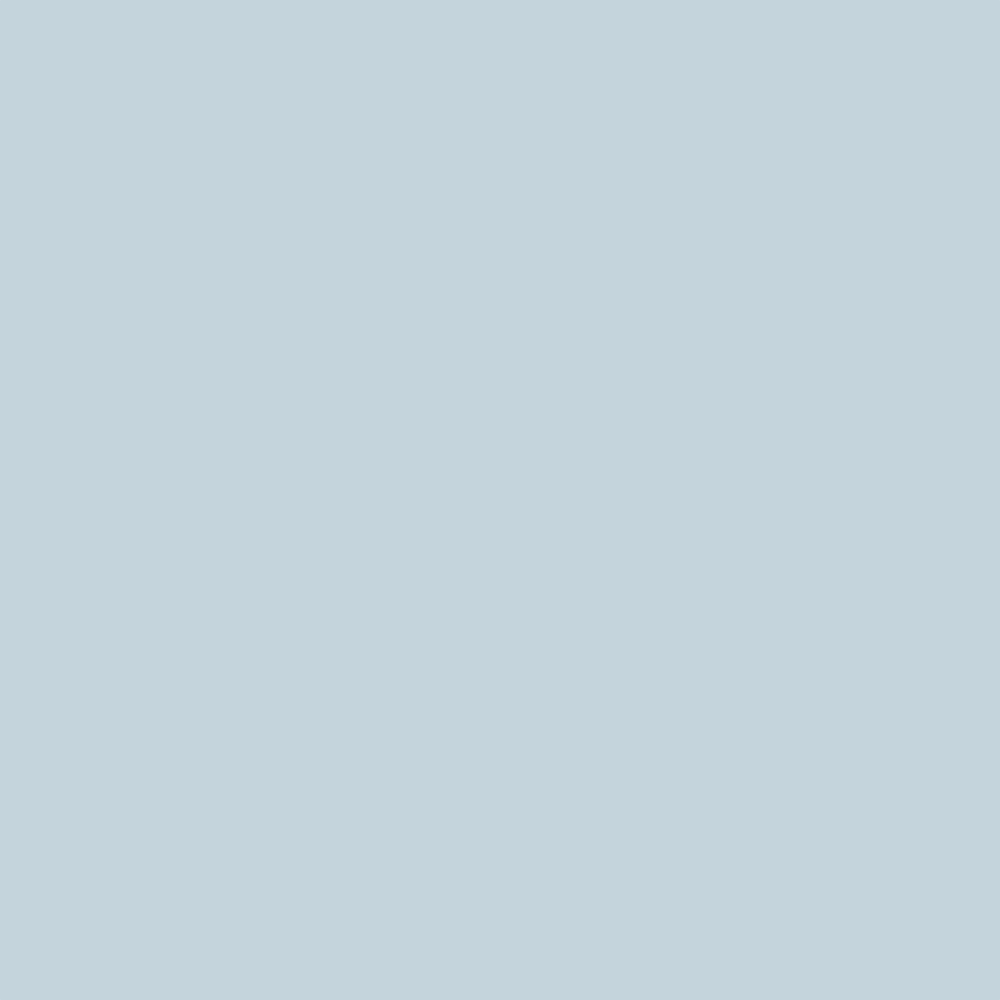 Reflection
Reflecting back on the case study, what would you have done differently? This shows that you’re always thinking about process improvements and continuously thinking about how to improve your craft.
Reflecting back on the case study, what would you have done differently? This shows that you’re always thinking about process improvements and continuously thinking about how to improve your craft.
01
02
Insert title here
Insert title here
Pellentesque in risus ut magna viverra consequat ac in augue. Aliquam arcu est, mollis id enim vitae, ullamcorper luctus justo. Pellentesque in risus ut magna viverra consequat ac in augue. Aliquam arcu est, mollis id enim vitae, ullamcorper luctus justo.
Pellentesque in risus ut magna viverra consequat ac in augue. Aliquam arcu est, mollis id enim vitae, ullamcorper luctus justo. Pellentesque in risus ut magna viverra consequat ac in augue. Aliquam arcu est, mollis id enim vitae, ullamcorper luctus just
Key Results
Insert title
Insert title
Insert title
Short description
here
Short description
here
Short description
here
No.
No.
No.
No.
No.
No.
Insert title
Insert title
Insert title
Short description
here
Short description
here
Short description
here
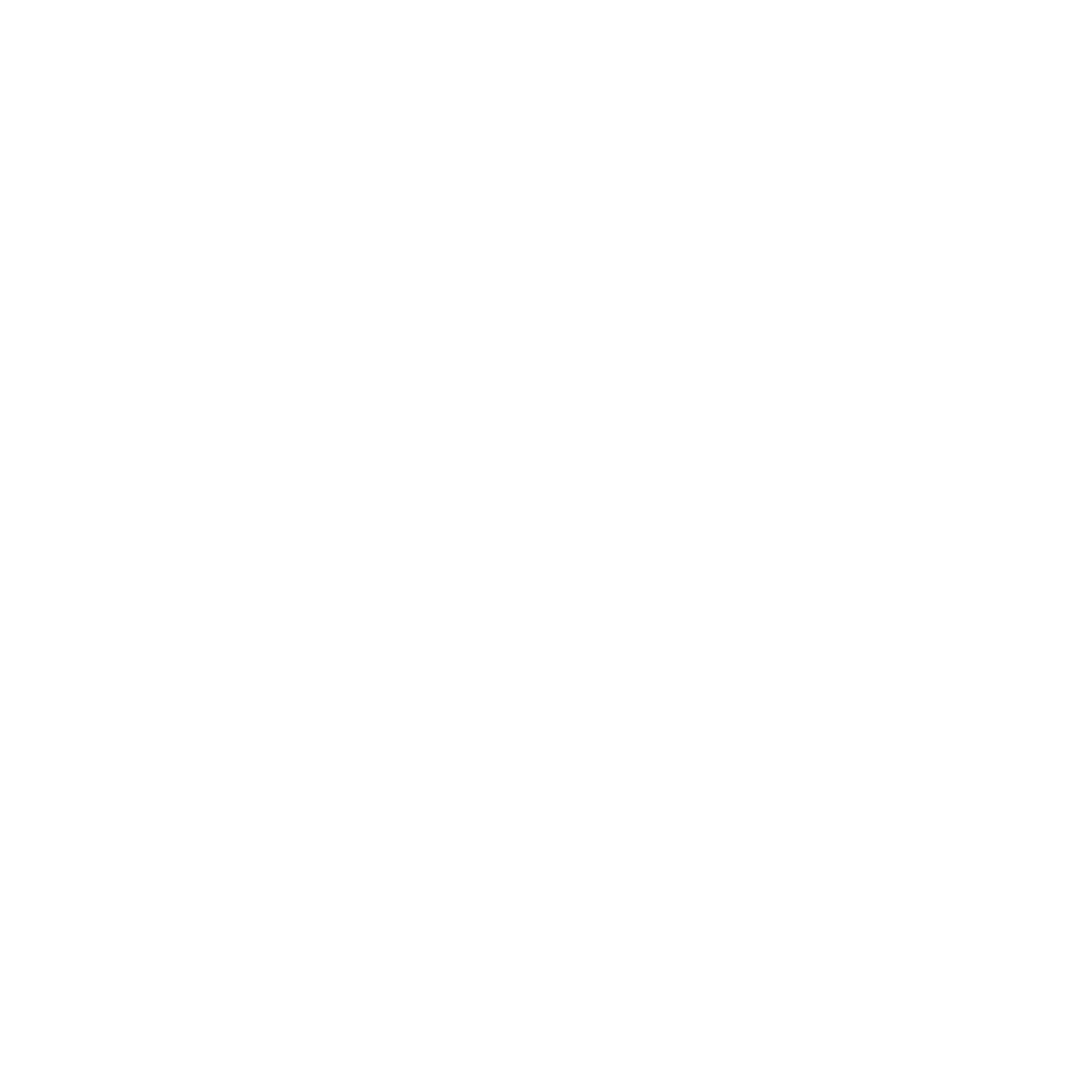 Add brief explanation
Add Key Result
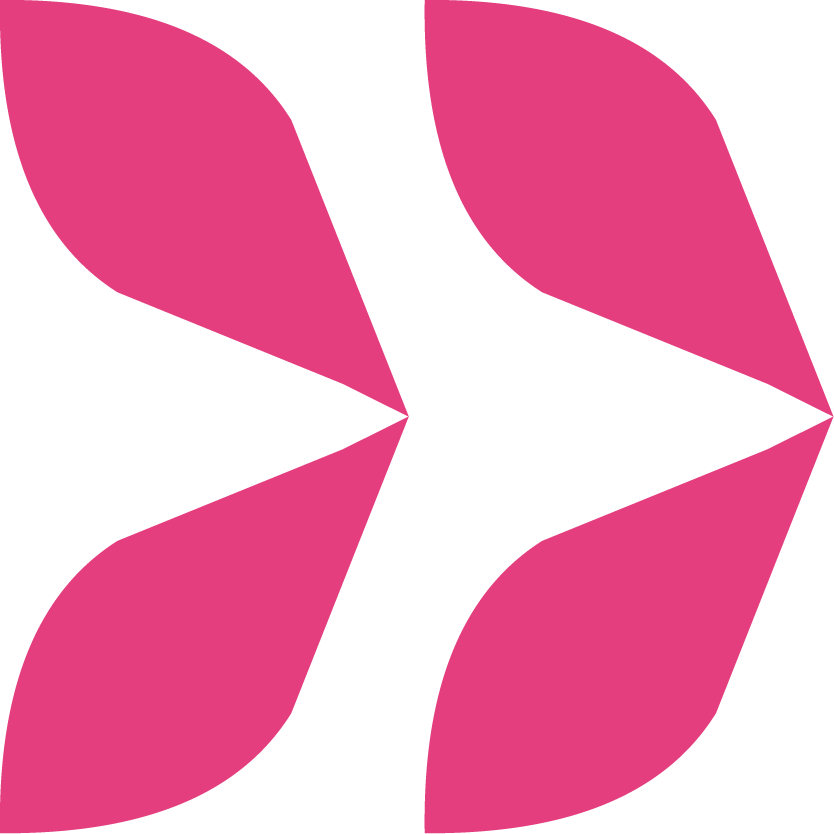 Add brief explanation
Add Key Result
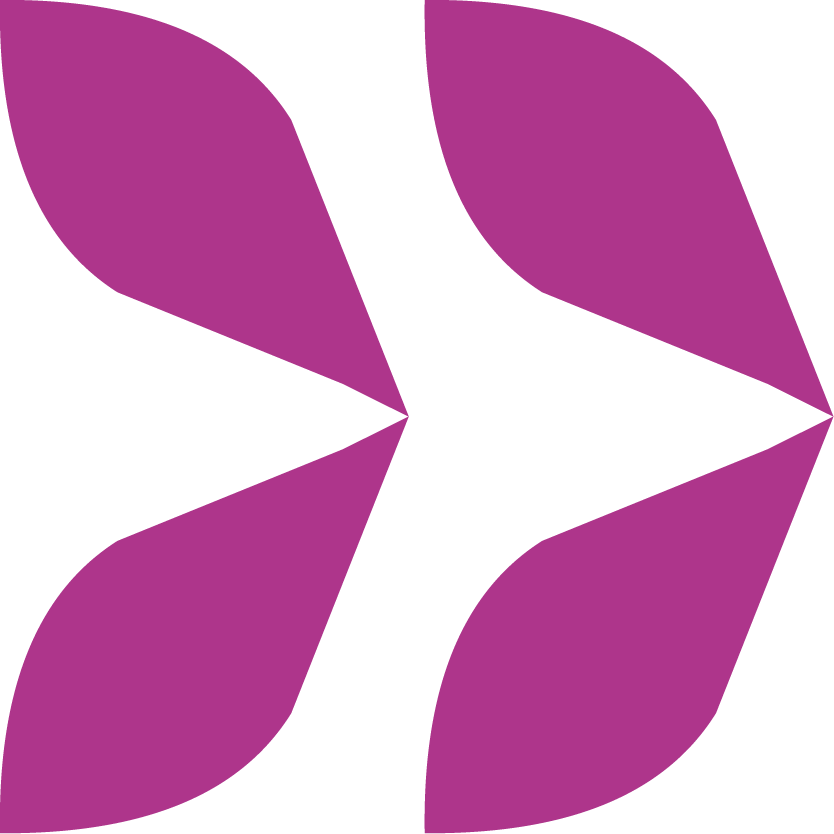 Add brief explanation
Add Key Result
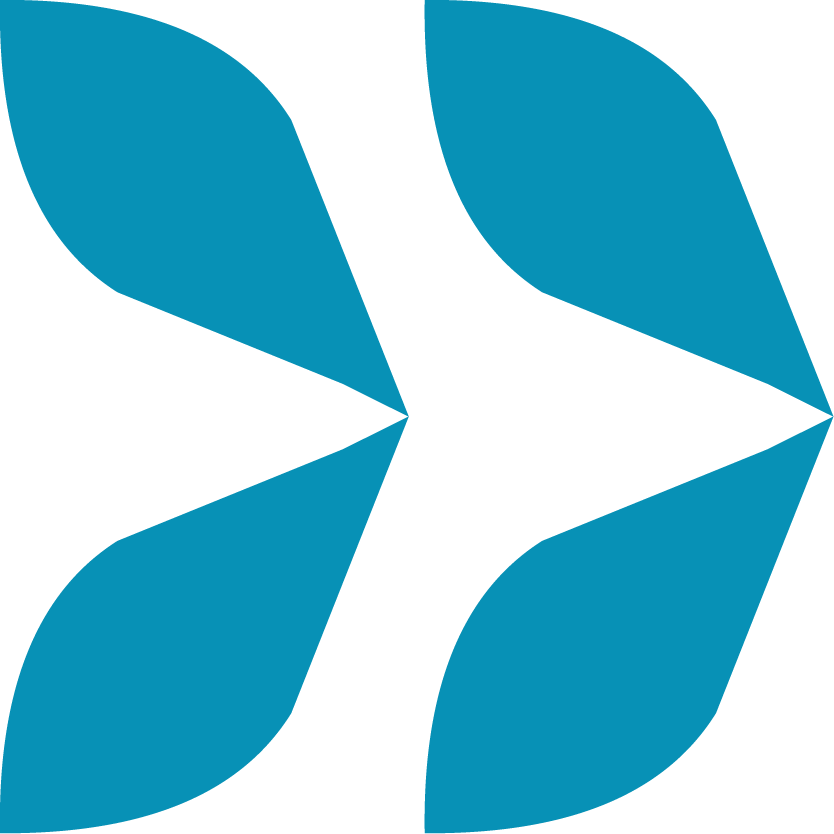 Add brief explanation
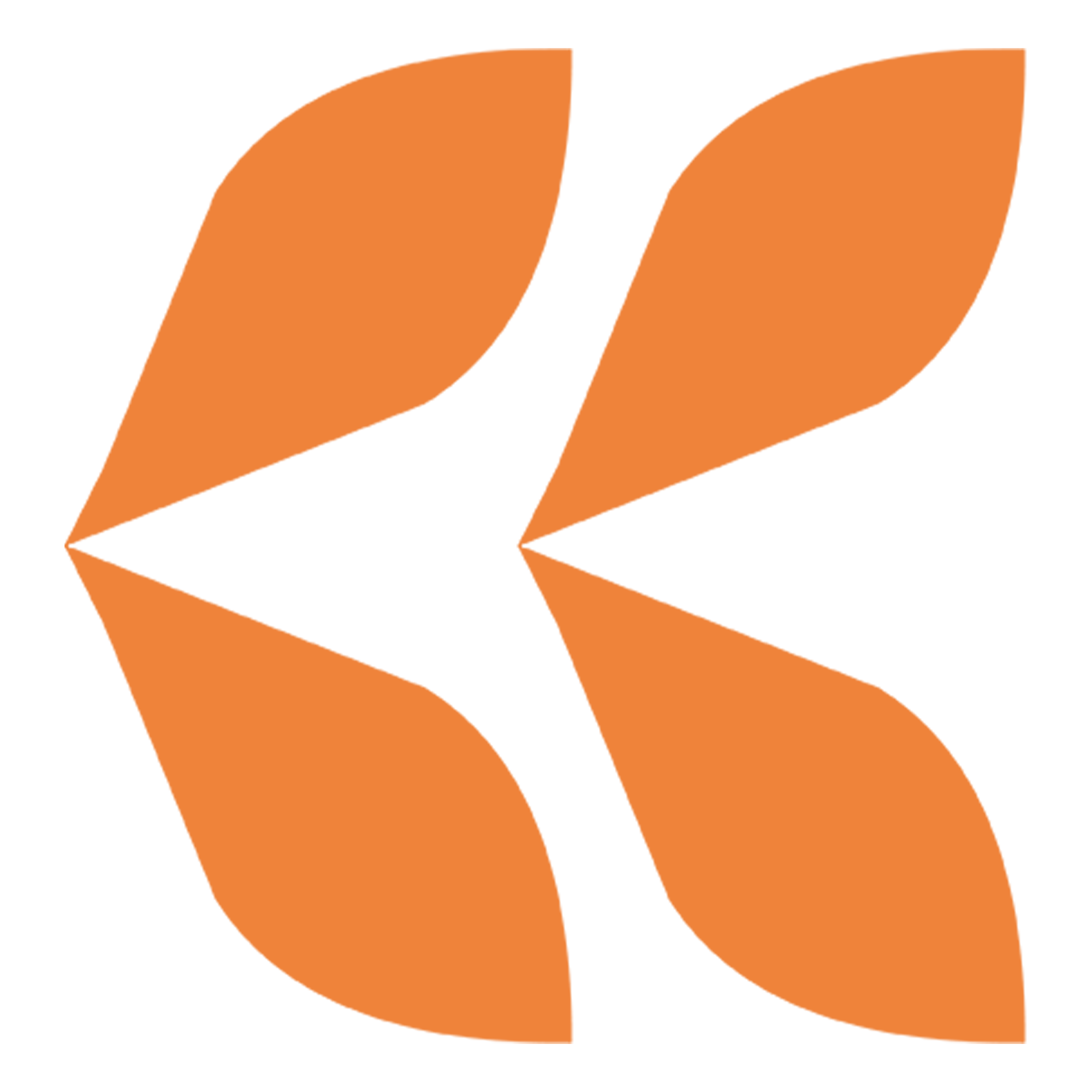 Add Key Result
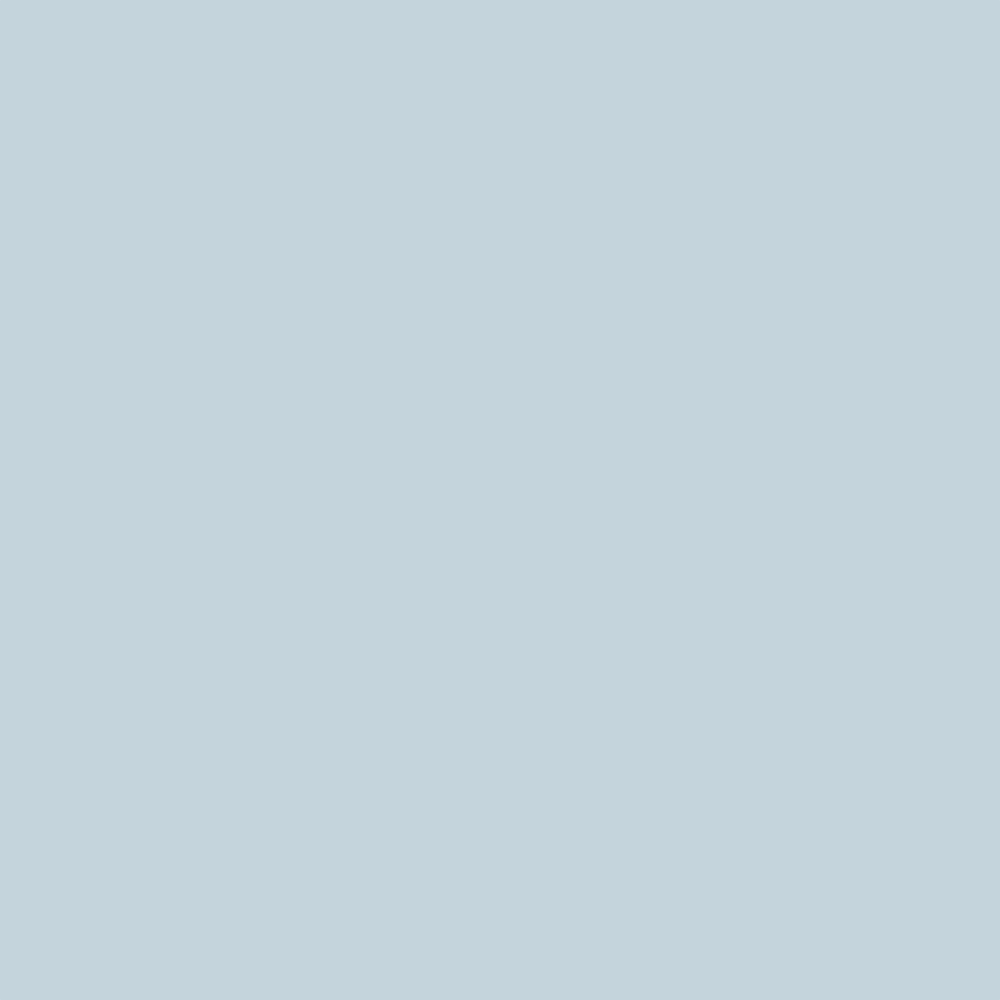 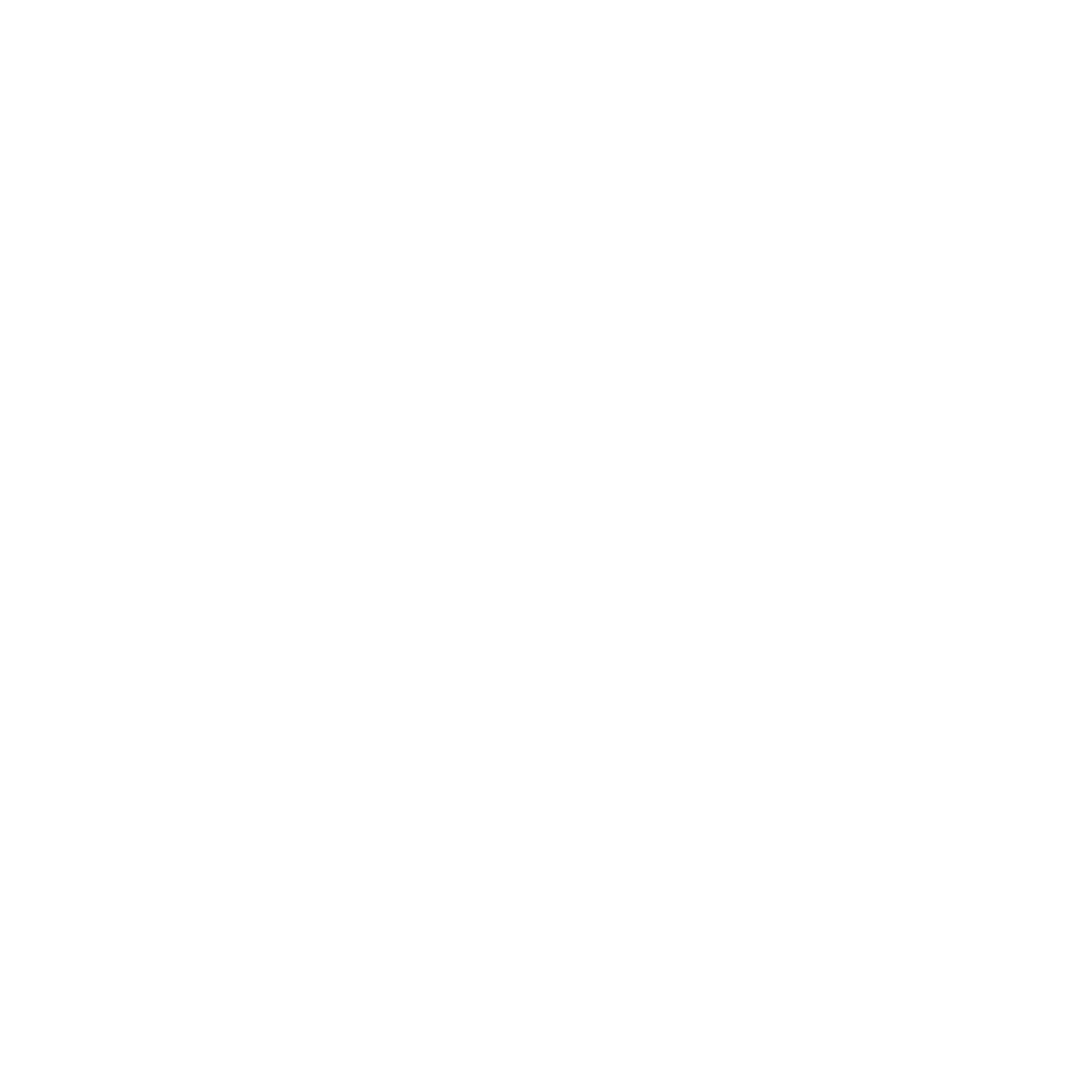 Thanks
Sed sed metus eleifend, imperdiet magna iaculis nequeed facilisis sapien ac erat interdum loran rhoncus.
Email
Location
Telephone
+00 2233 4455 6677
usportfolio@mail.com
Praesent eget maximus nisi. Proin pellentesque eget metus euismod lacinia.
(000) 123 456 789
us@mail.com